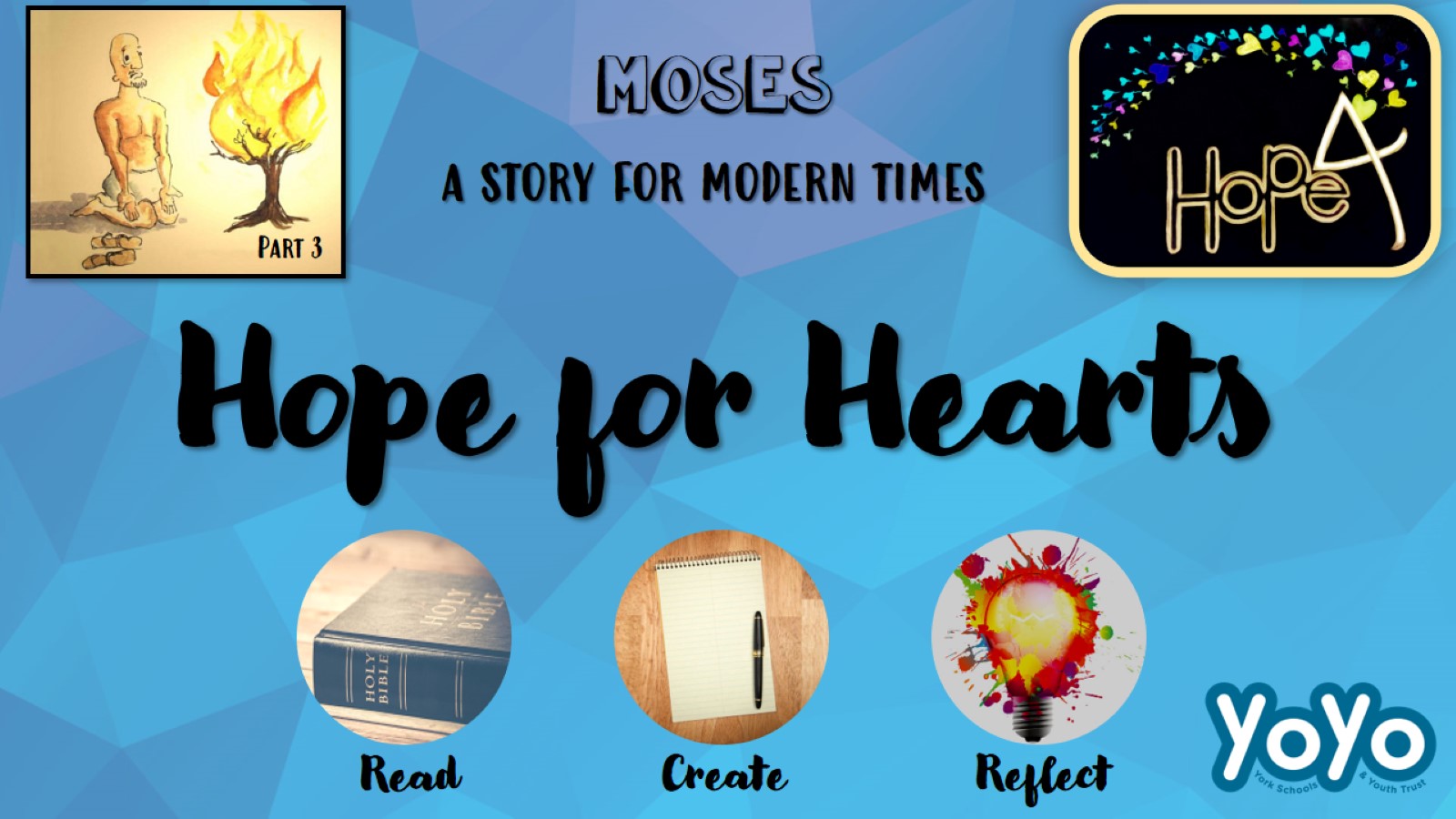 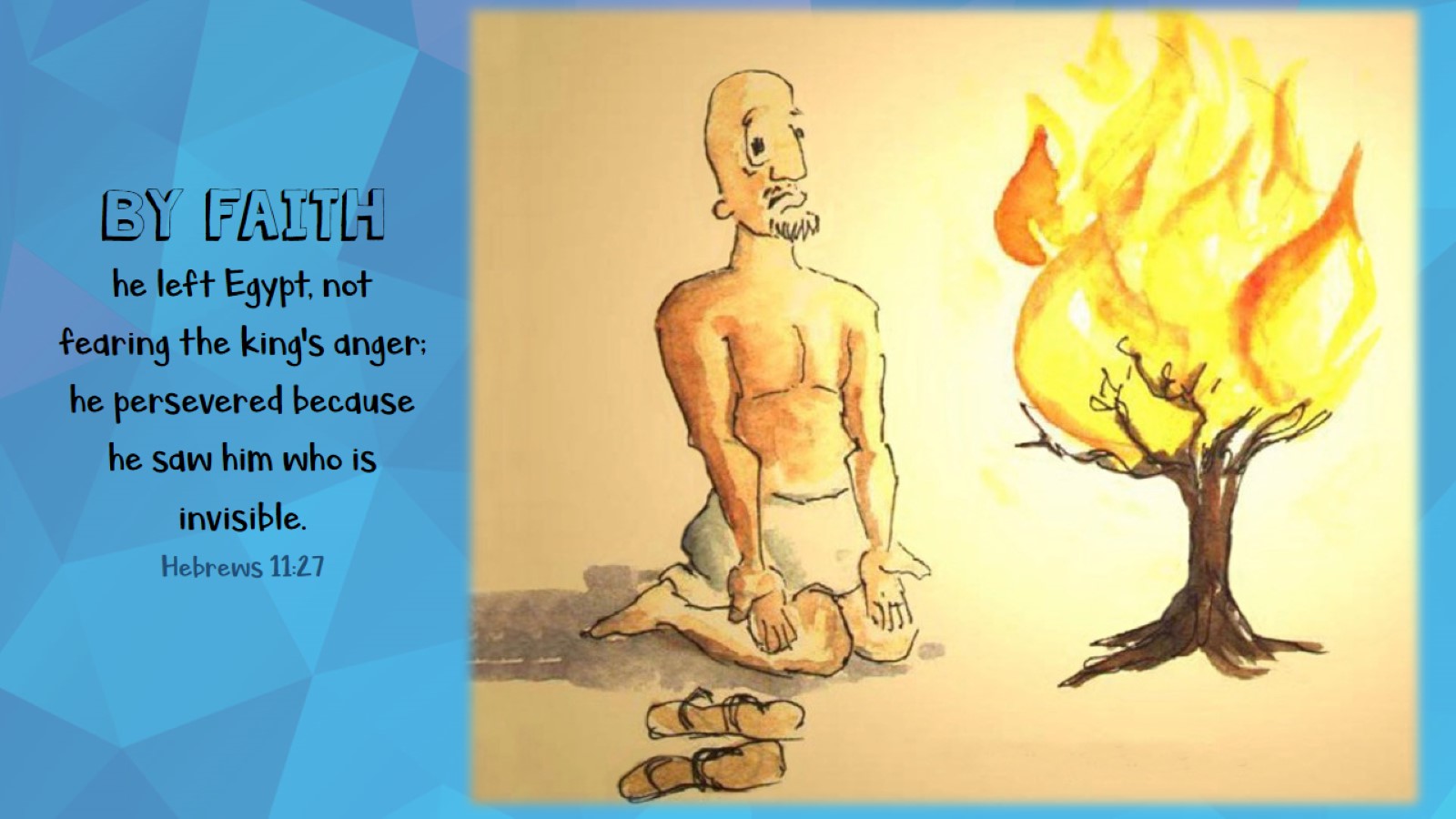 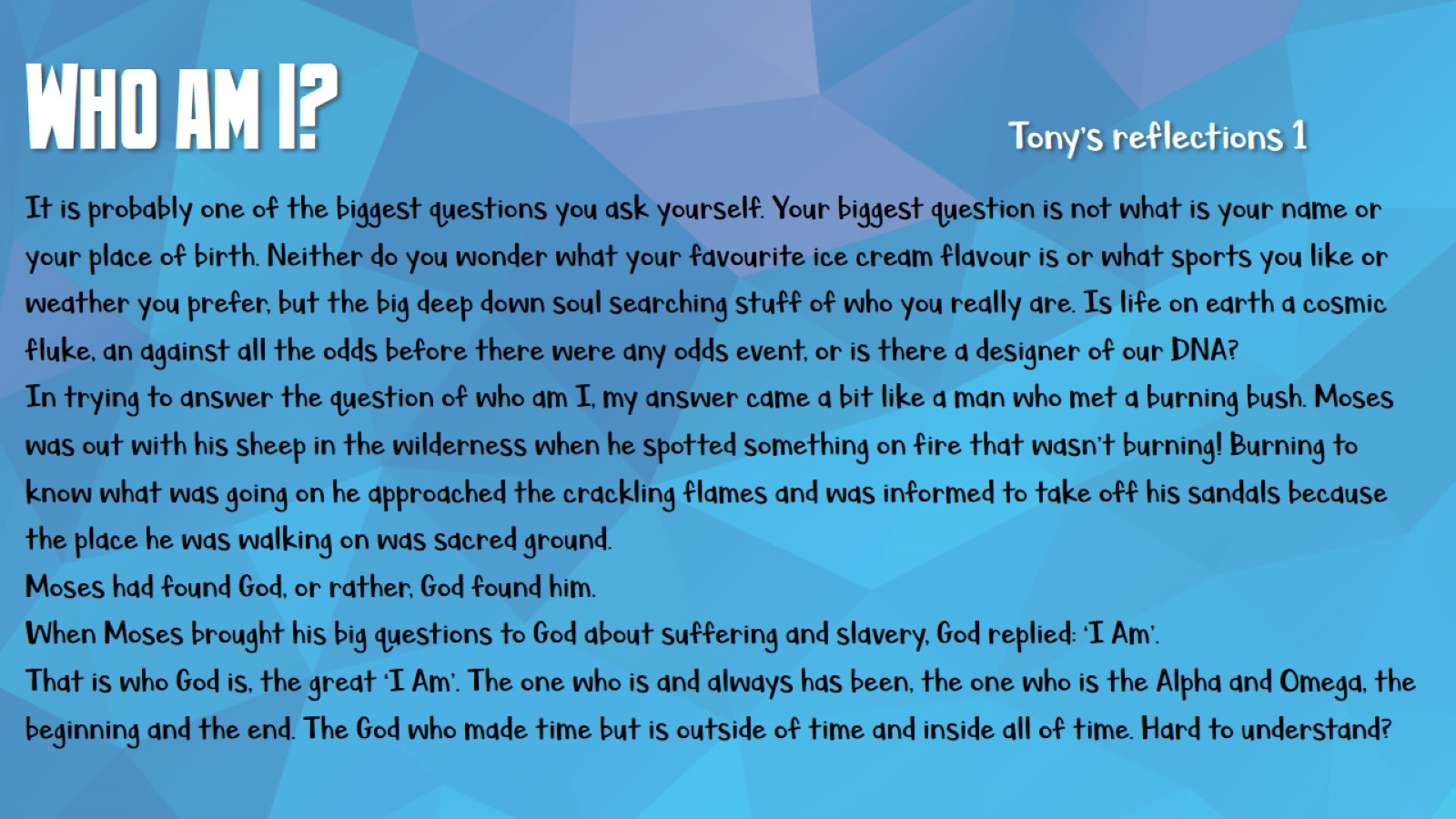 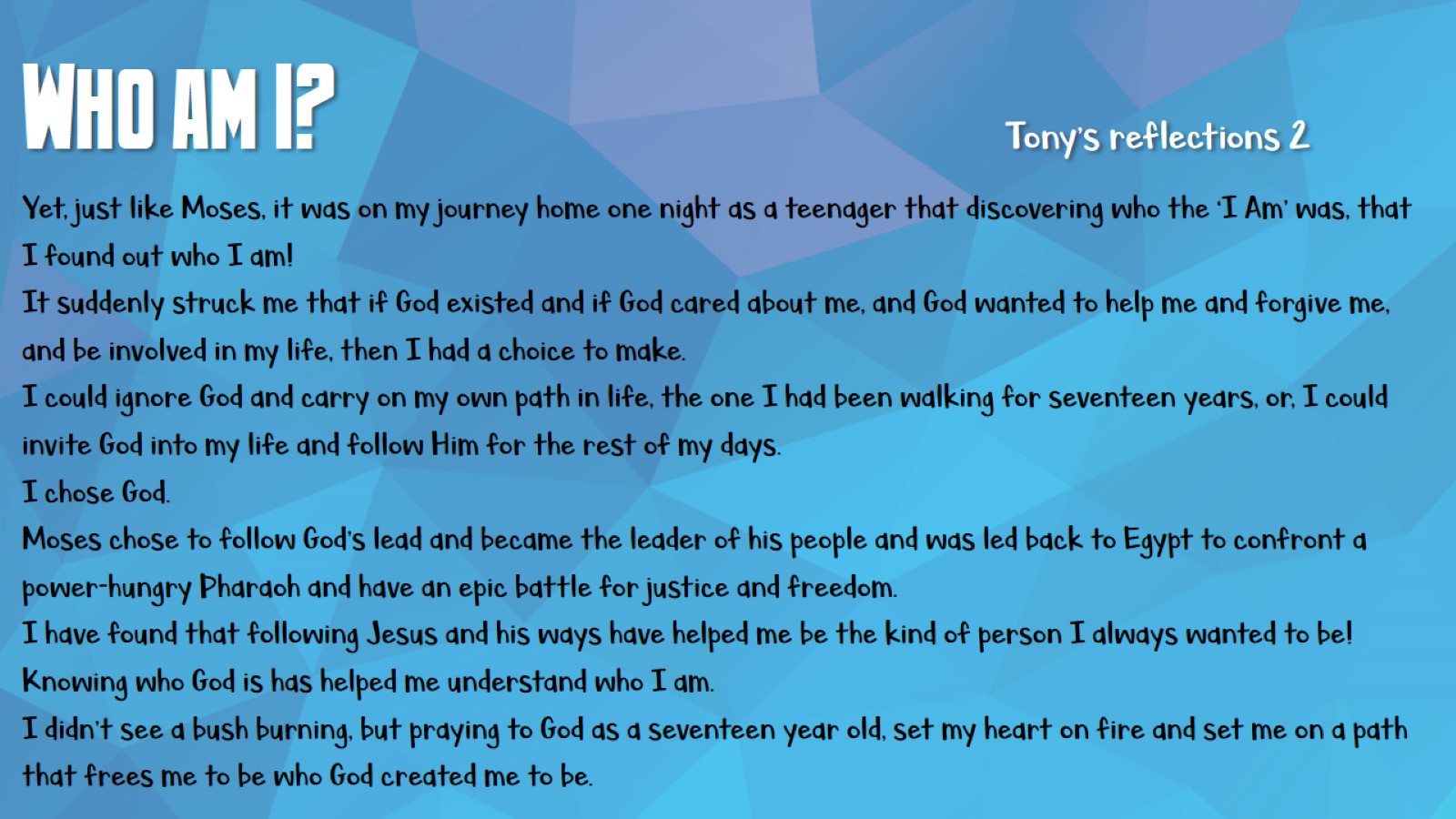 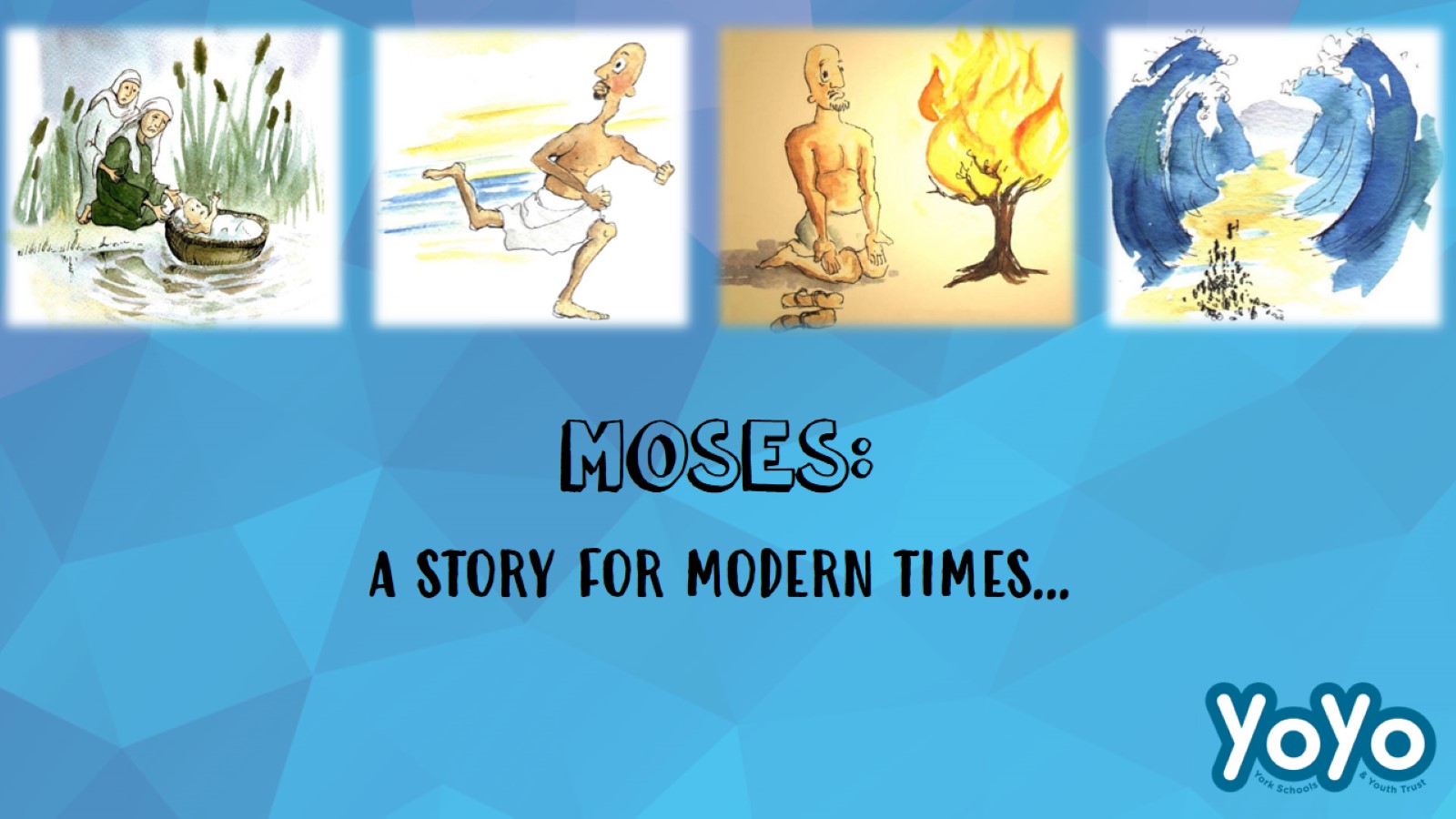 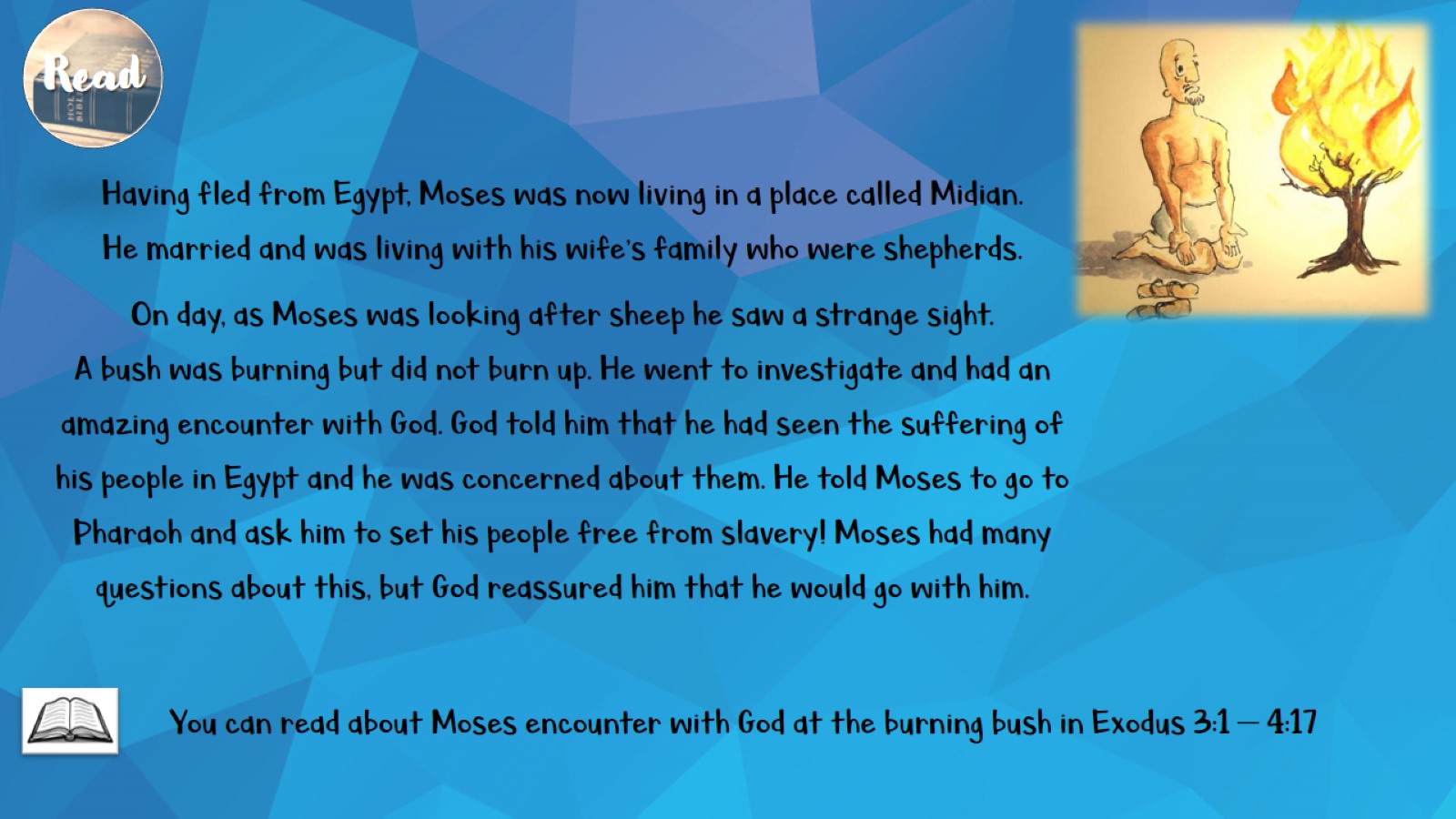 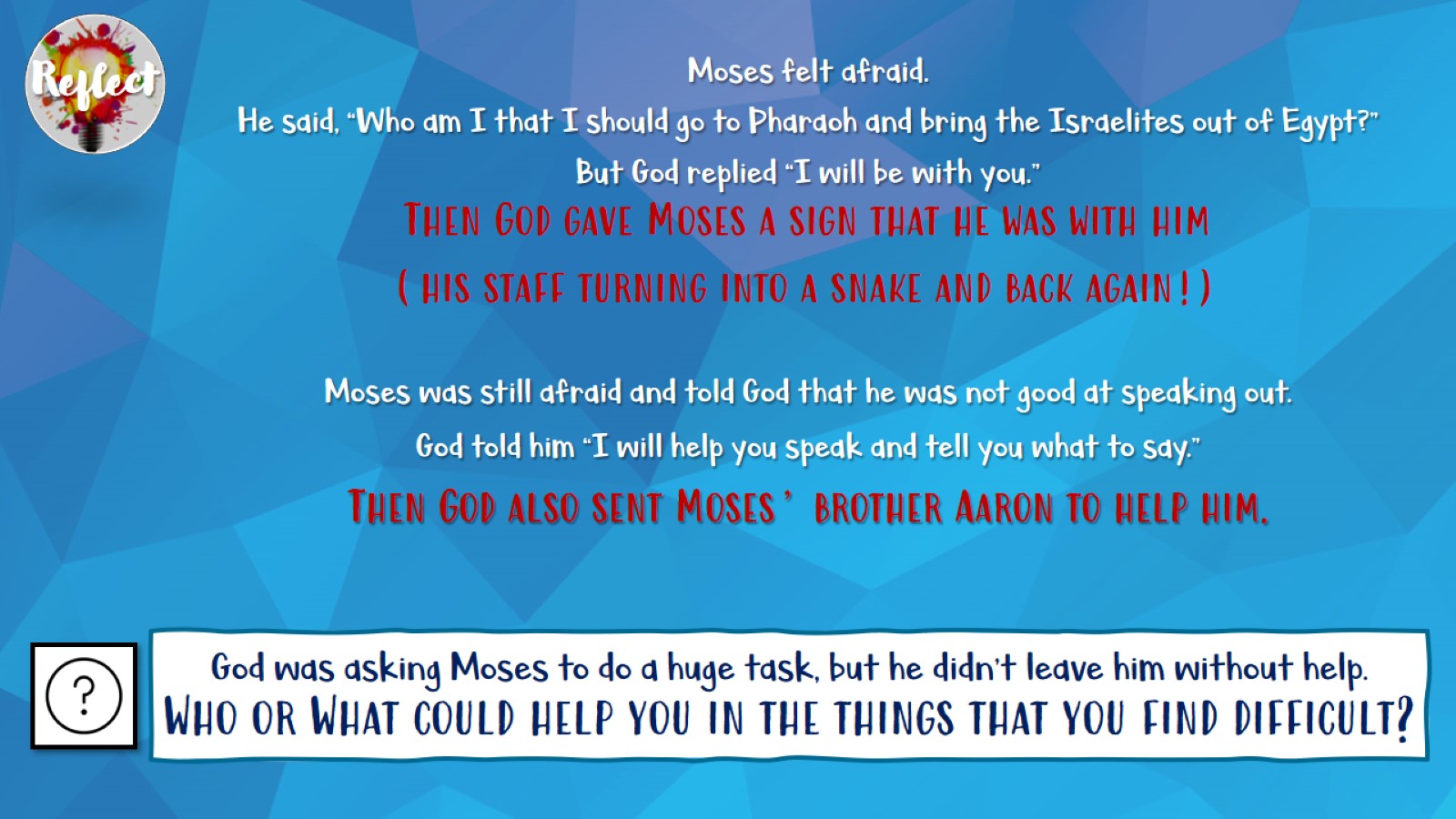 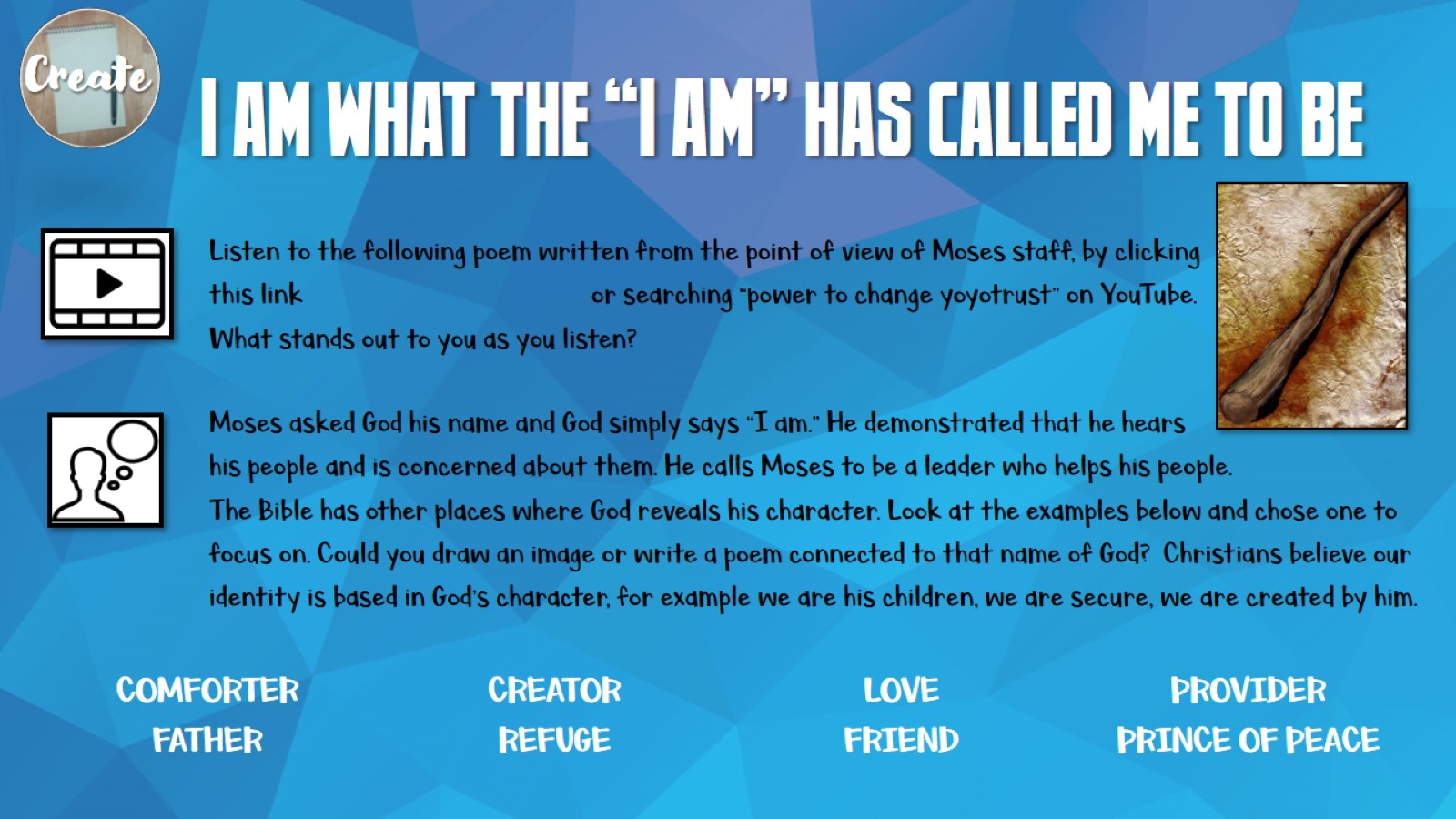 https://youtu.be/uXcbKPLZXbk
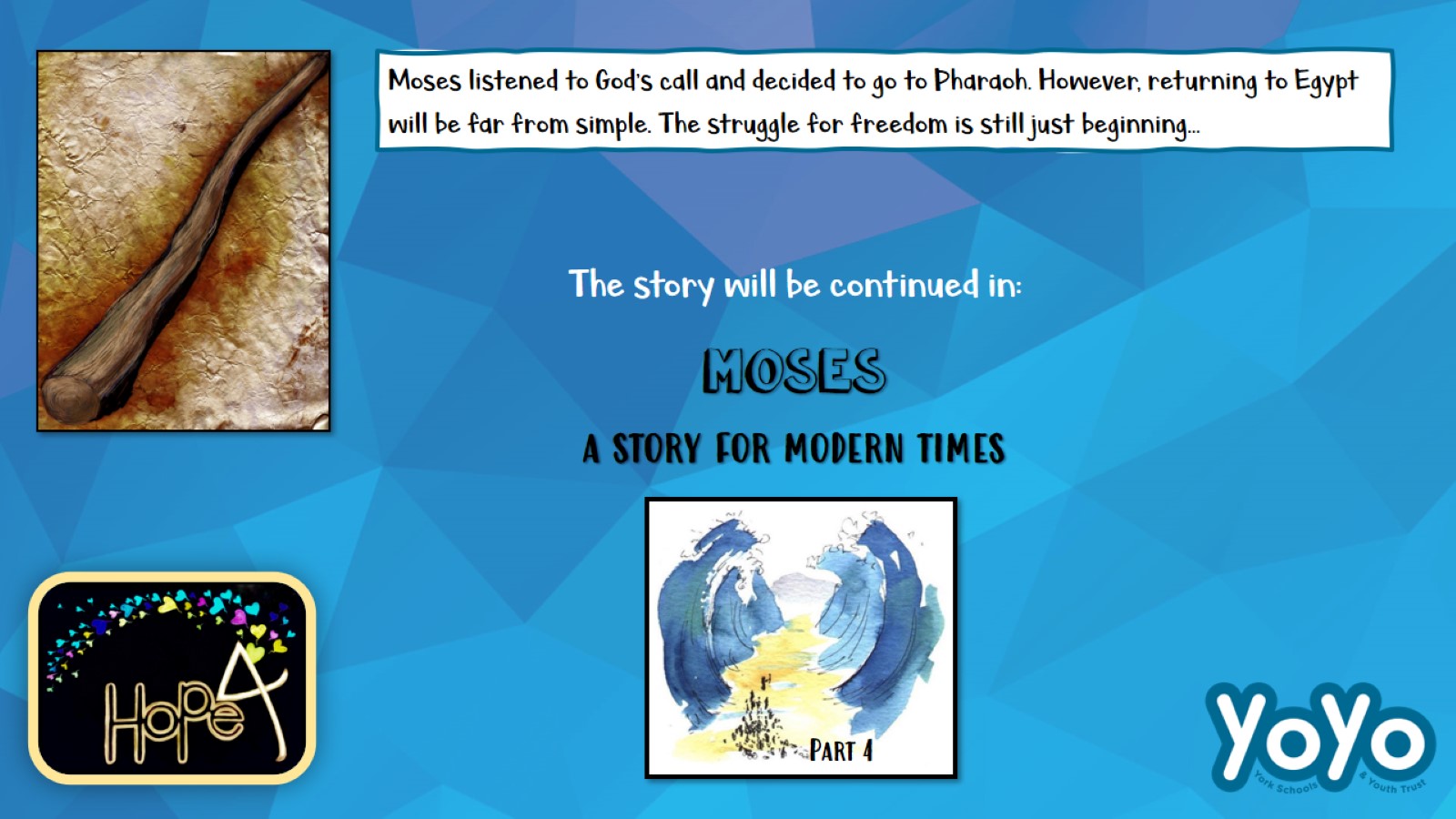